Soziale Arbeit im Gesundheitswesen26.10.2023
Sabrina Rapp
Heutige Agenda
- Follow Up 12.10.2023
- Aktuelle Herausforderungen 
- Sektorenübergreifende Versorgung und Entlassungsmanagement
- Konkretisierung anhand von Fallbeispielen
- Ausblick
- Austausch zur Prüfungsleistung
2
Follow Up
3
Speed Dating
4
Was verbinden Sie seit der letzten Vorlesung mit Sozialer Arbeit?
Speed Dating
5
Was war für Sie ein Highlight / Kernaussage aus der letzten Vorlesung?
Speed Dating
6
Was war für Sie eine wichtige Erkenntnis in Verbindung zum Studiengang Gesundheits-ökonomie?
Speed Dating
7
Wo begegnet Ihnen Soziale Arbeit im Gesundheits-wesen?
Beispiel?
Speed Dating
8
Was verbinden Sie mit den Mandaten Sozialer Arbeit?
Kurze Zusammenfassung
Geschichtliche Hintergründe
Differenzierung zur Sozialpädagogik
Praxisorientierte Profession
Institutions- und personengebunden
Ganzheitlicher Ansatz
Psychosoziale Krise
Ressourcenorientierung
Verschiedene Methoden
Gesundheitswesen und Arbeitsfelder 
Mandate eines Sozialarbeiters
9
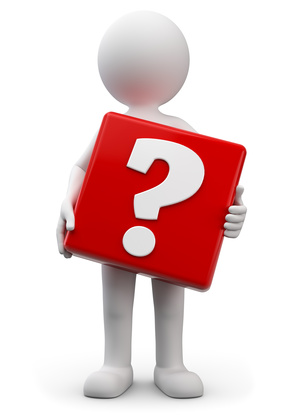 Haben Sie hierzu Fragen ?
10
Aktuelle Herausforderungen der Sozialen Arbeit im Gesundheitswesen
11
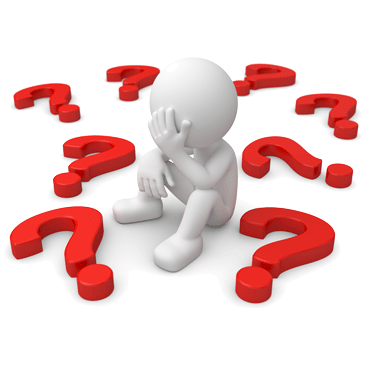 Was sind aus Ihrer Sicht aktuelle Herausforderungen? 

Bitte tauschen Sie sich hierzu in einer Gruppenarbeit aus und stellen Sie Ihre Ergebnisse anschließend kurz vor
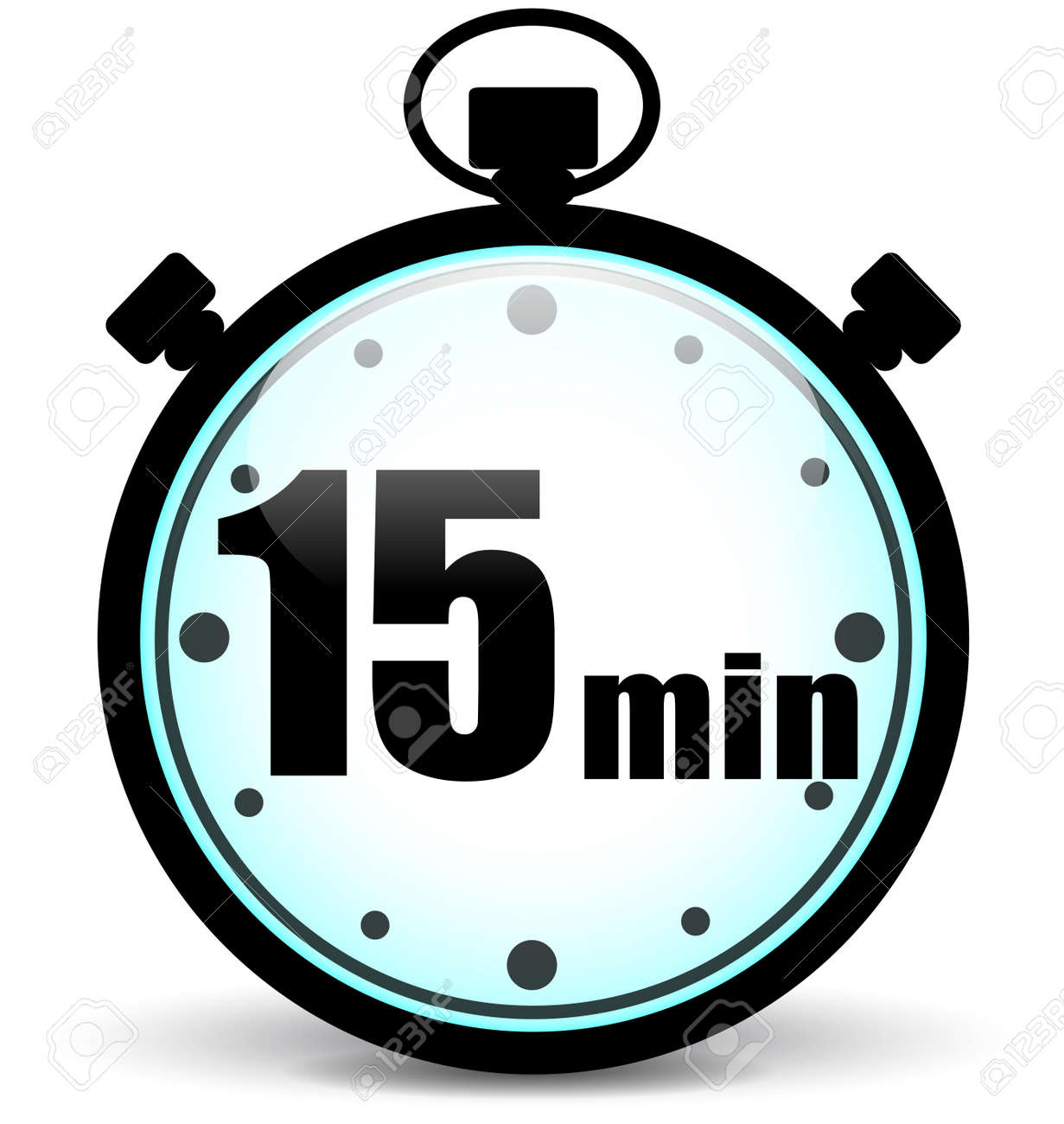 Bearbeitungszeit
12
Aktuelle Herausforderungen der Sozialen Arbeit im Gesundheitswesen
13
Aktuelle Herausforderungen der Sozialen Arbeit im Gesundheitswesen (Teil II)
14
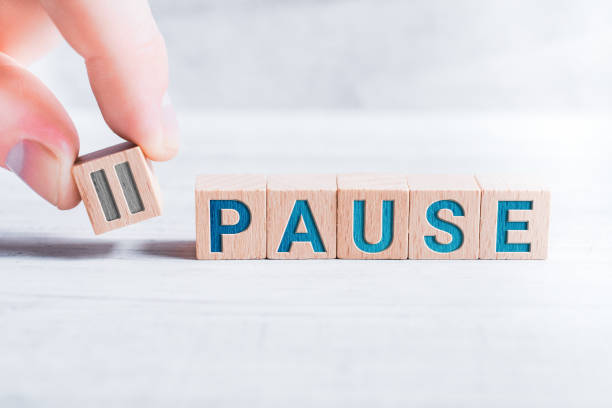 15
15 Minuten
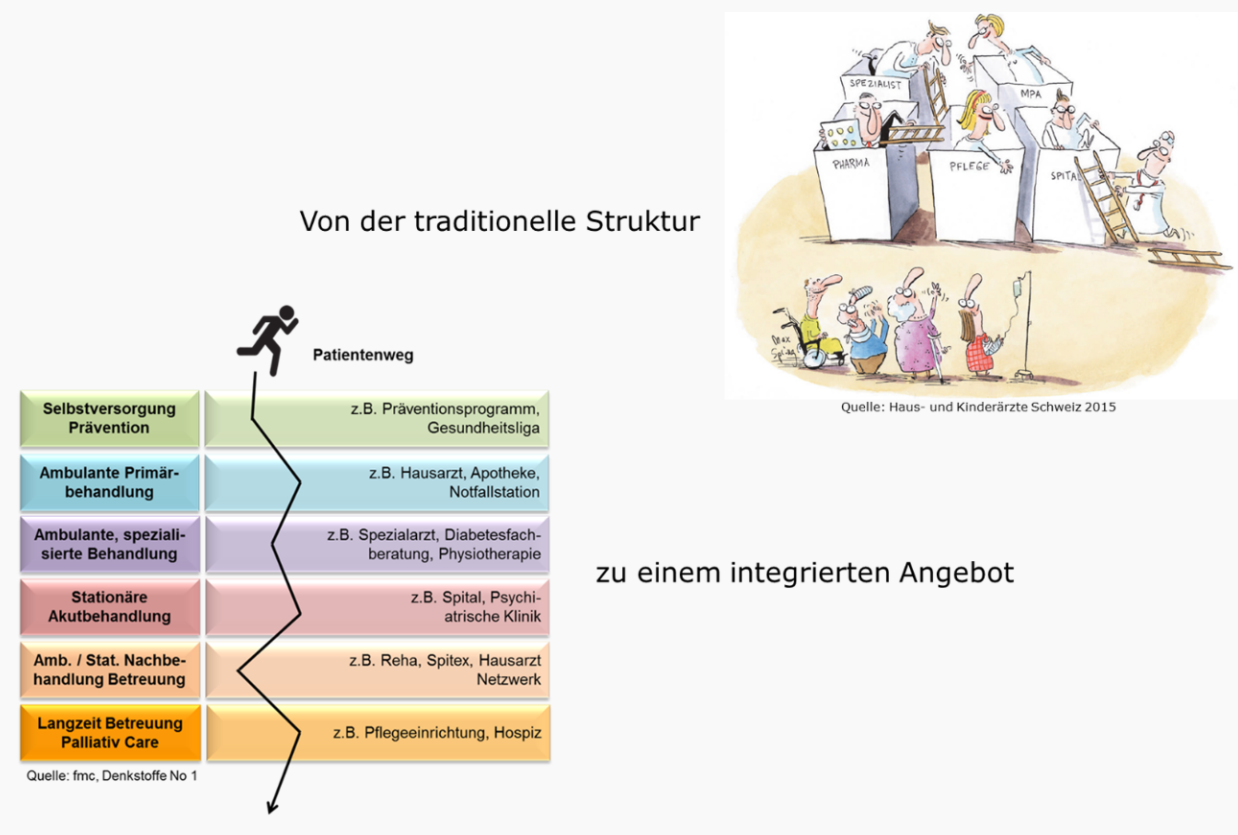 Sektoren-übergreifende Versorgung
16
[Speaker Notes: Bildquelle https://www.mettier-projekte.ch/de/Integrierte-Versorgung.21.html]
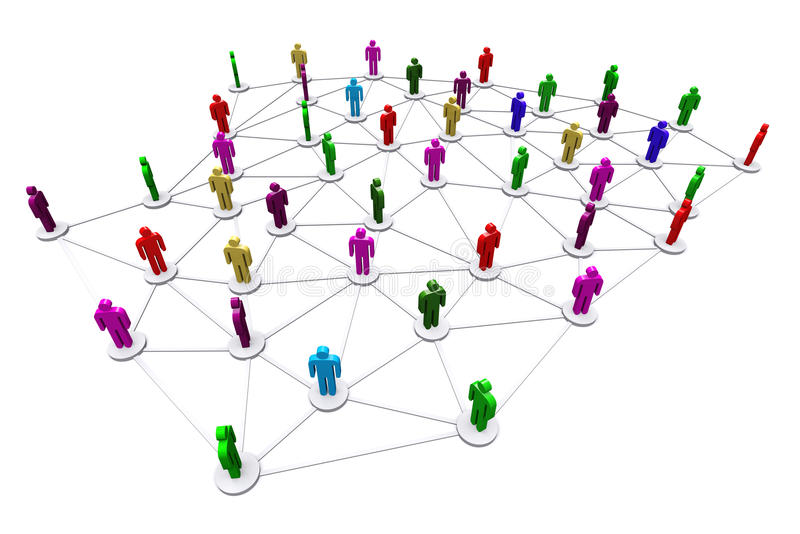 Integrierte Versorgung - Definition
17
[Speaker Notes: Bildquelle https://www.dreamstime.com/stock-illustration-business-human-social-network-white-background-image43757154]
Sektoren-übergreifende Versorgung
18
Entlassungsmanagement
19
1) Bitte lesen Sie hierzu die Literatur aus Moodle:

DVSG Positionspapier 
Entlassungsmanagement durch Soziale Arbeit in Krankenhäusern und Rehabilitationskliniken 
(Seite 5, Seite 7 – 11, Seite 16 – 18)

2) Was sind die Kernaussagen und Elemente des Entlassungsmanagements?
Bearbeitungszeit
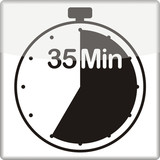 Entlassungsmanagement
20
Rechtliche Grundlagen:

GKV Versorgungsstärkungsgesetz (2015)
§ 11 Absatz 4 SGB V: Anspruch auf Versorgungsmanagement
§ 39 Absatz 1a SGB V: Krankenhausbehandlung umfasst ein Entlassungsmanagement zur Lösung von Problemen beim Übergang in die Versorgung nach der Krankenhausbehandlung
Entlassungsmanagement
Entlassungsmanagement als Teil des Aufgabenspektrums der Sozialen Arbeit in Krankenhäusern oder Rehabilitationskliniken

„Sozialarbeiterisches Entlassungsmanagement ist ein konzeptionelles, professionelles Vorgehen der Sozialen Arbeit, um im Falle multipler Problemlagen mit Patientinnen / Patienten und ihren Angehörigen / Bezugspersonen im interprofessionellen Rahmen unter Berücksichtigung von individuellen Ressourcen und Belastungen, sowie professionellen und informellen Unterstützungsleistungen eine tragfähige Entscheidung für die nachstationäre Versorgung zu erarbeiten und umzusetzen.“
21
Ziele Entlassungsmanagement
22
Themen im Entlassungsmanagement 

Sozialrechtliche Beratung, Beratung zu Sozialleistungen und wirtschaftliche Sicherung
Beratung und Einleitung von Maßnahmen der medizinischen Rehabilitation, Vorsorgeleistungen, Pflegeleistungen oder spezifische Beratungsangebote
Soziale Teilhabe und Unterstützung bei der Organisation von Hilfen zur selbständigen Alltagsbewältigung
Maßnahmen zur beruflichen Teilhabe und Wiedereingliederung in das Erwerbsleben
Psychosoziale Beratung und Unterstützung bei der Krankheitsbewältigung, Beratung bei psychischen Problemen oder familiären Schwierigkeiten
Angebote zur Patientenschulung, Psychoedukation oder Aufklärung im Rahmen von Sozialer Gruppenarbeit
Entlassungsmanagement
23
Entlassungs-management
24
Entlassungsmanagement
25
Fazit:

Entlassungsmanagement als ganzheitlicher multiprofessioneller Behandlungsansatz 
Aktive Gestaltung des Versorgungsprozesses 
Rechtsanspruch auf Klärung der nachstationären Versorgung
Berücksichtigung der individuellen Lebenswelt 
Soziale Arbeit als Vermittler, Übersetzer und Lotse
Reagiert auf gesundheitspolitische Anforderungen (Ökonomisierung, Ambulantisierung) aber auch auf den demografischen Wandel
EntlassungsmanagementErgebnisse aus dem Plenum
26
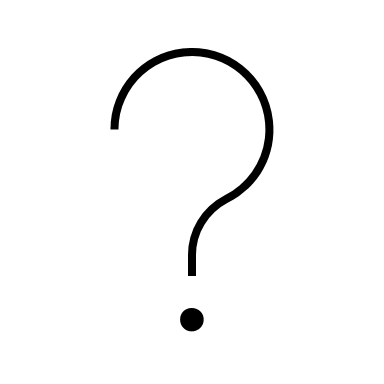 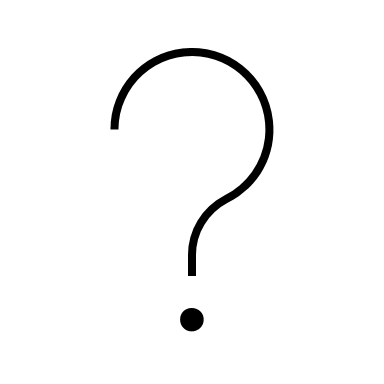 EntlassungsmanagementErgebnisse aus dem Plenum
27
Entlassungsmanagement
28
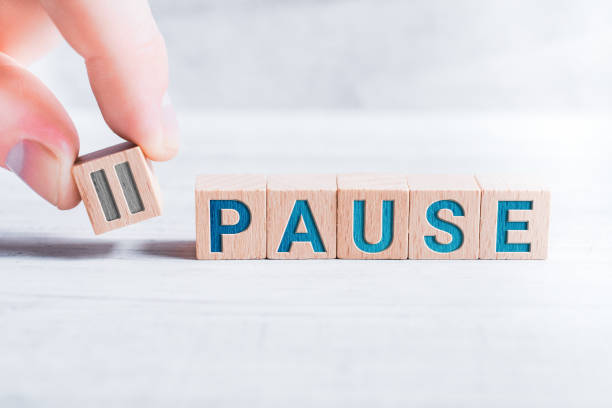 29
15 Minuten
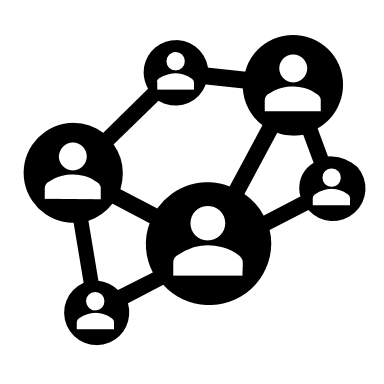 Fallbeispiel und Praxis
30
Fall 1: Frau Maier
Sektorenübergreifende Versorgung
Fallbesprechung Fallbeispiel 1Frau Maier, sektorenübergreifende Versorgung
31
Wie gehen Sie vor?


Wo begegnen Ihnen die Mandate der Sozialen Arbeit?


Welche weiteren Stellen können Sie in die Versorgung mit integrieren?
Feedback und Ausblick
32
Gibt es Rückfragen oder Wünsche für die nächste Vorlesung?

Nächster Vorlesungstermin:
Donnerstag 09.11.2023
Austausch zur Prüfungsleistung
33
Inhalt:
Beschreibung eines Falls / Auswahl eines Krankheitsbildes oder einer Zielgruppe Sozialer Arbeit im Gesundheitswesen 
Reflexion des Falls und Ausarbeitung von Handlungsoptionen
Aufgriff aktueller gesundheitspolitischer Themen